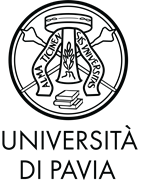 ITEG
CARATTERISTICHE MECCANICHE E DI FUNZIONAMENTO E POSSIBILE UTILIZZO NELL’INDUSTRIA ALIMENTARE
Relatore: Prof. Stefano Farnè						                Candidato: Nicolò Pelizza
Correlatore: Dott. Vito Lavanga
Cos’è ITEG?
ITEG è una macchina reversibile: cioè in grado di saper conferire energia ad un fluido, oppure assorbire energia da tale fluido, a seconda se svolge rispettivamente la funzione di pompa o di turbina.
Composto da poche componenti meccaniche (rotore, statore, testate), per la sua semplicità e per la sua adattabilità di progetto può essere utilizzato in molteplici applicazioni.
Il lato innovativo rispetto ad altre macchine simili tutt’oggi in commercio è l’integrazione del motore nello statore, e l’equilibrio del rotore attraverso cuscinetti magnetici.
Caratteristica fondamentale di questa macchina è anche sicuramente la sezione del rotore.
Rotore
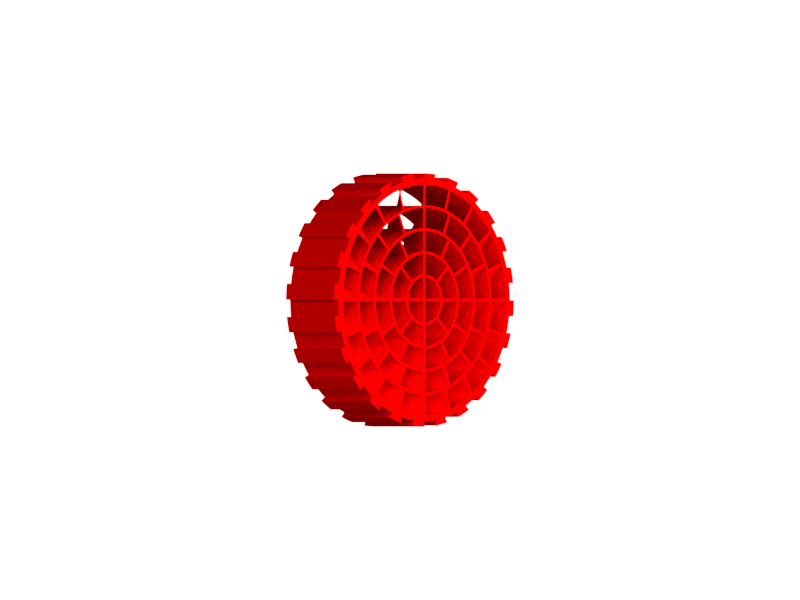 Condotti elicoidali che consentono uno scambio energetico più omogeneo;

Spessore dei tramezzi tra i condotti che può essere nell’ordine delle decine di micron;

Bocche d’ingresso dei condotti presenti sull’intera superficie del rotore che è lambita dal fluido;

Assenza di perni meccanici;

Incavi a coda di rondine sul cilindro esterno utili per il posizionamento dei magneti permanenti.
Statore
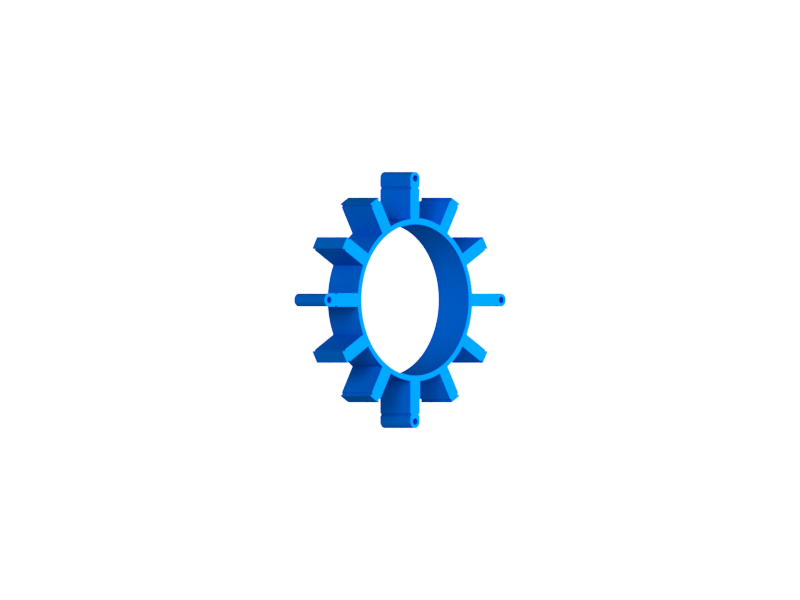 Racchiude in senso radiale il rotore;

Viene fissato alle testate con semplici bulloni;

Tra le sue propagazioni radiali vengono posizionati gli avvolgimenti in grado di generare il campo elettromagnetico che andrà ad interagire con i magneti posti sul rotore.
Testata
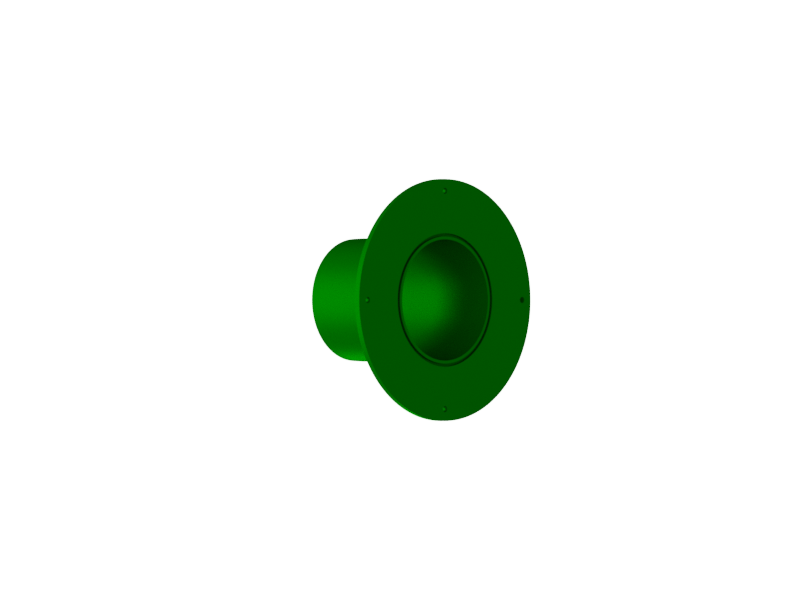 Racchiude assialmente il rotore;

Possiede un incavo in cui sarà alloggiato il magnete toroidale che interagendo con i magneti permanenti del rotore, ha il compito di mantenere quest’ultimo a distanza dalla testata per garantirgli una corretta rotazione;

Sono collegate allo statore mediante bulloni, e alla tubazione del fluido attraverso giunti a bicchiere;
Assieme
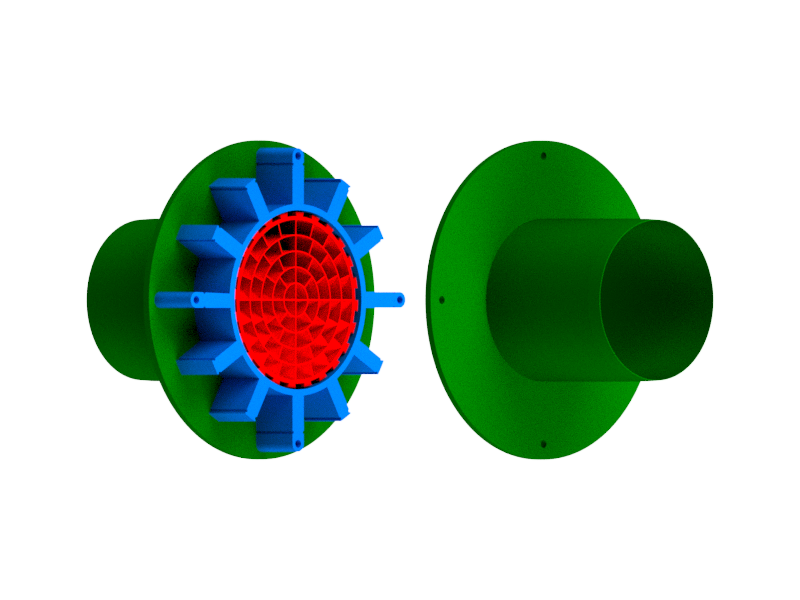 Modello matematico
Rendimento
Rendimento globale della macchina η


Rendimento idraulico        Rendimento volumetrico        Rendimento meccanico

        ~ 0,90 – 0,95                                   ~ 0,99                                         ~ 0,99
Stampa 3D
La stampa 3D è una tecnica di fabbricazione additiva, che consiste nella deposizione uno sopra l’altro di strati sottilissimi di materiale, per realizzare un componente progettato su sistemi CAD.
Vantaggi:
Velocità di realizzazione dei componenti;
Bassissime tolleranze dimensionali;
Possibilità di realizzare geometrie infattibili con altri metodi di produzione;
Vasta scelta di materiali tecnologici per il componente realizzato.
Processi dell’industria alimentare che necessitano di pompe
Trasporto		pompe monovite, pompe a lobi, pompe centrifughe

Filtrazione		pompe a lobi, pompe centrifughe

Dosaggio		pompe dosatrici

Riempimento	pompe dosatrici, pompe monovite

Concentrazione per evaporazione:	pompe a lobi, pompe centrifughe
Possibili vantaggi di ITEG
Pompe a lobi
Pompe monovite
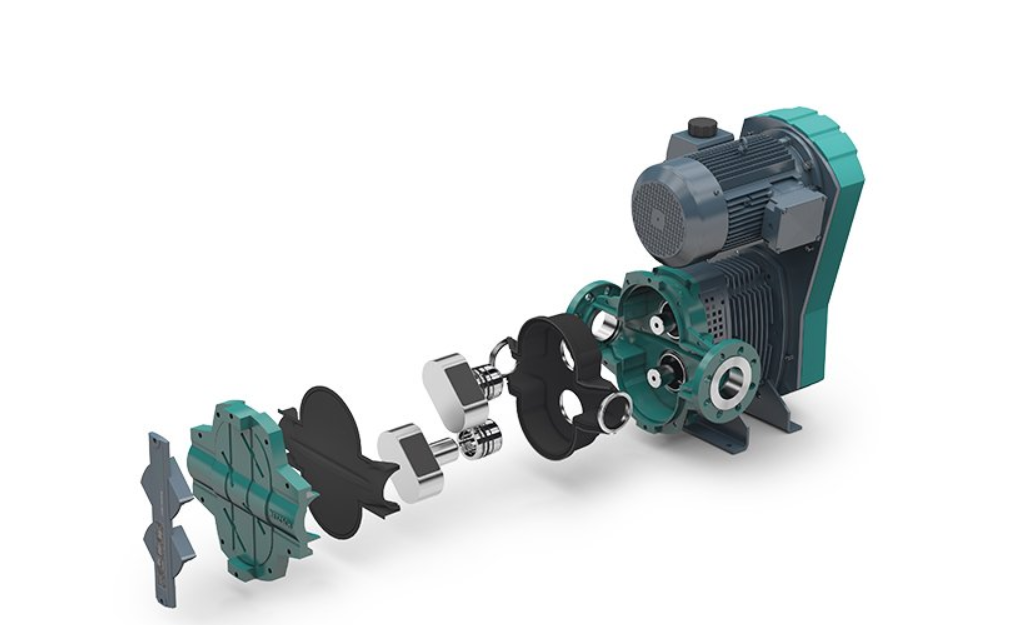 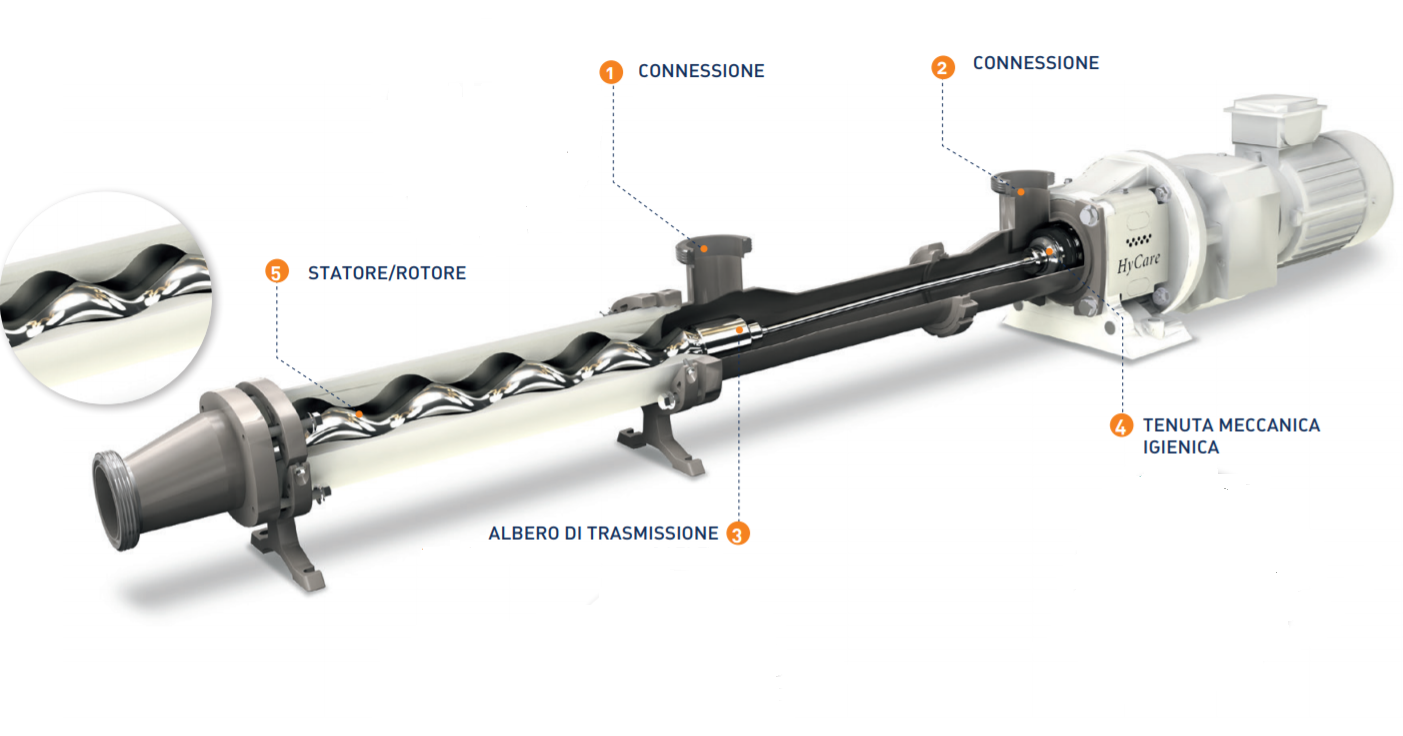 Pompe dosatrici
Pompe centrifughe
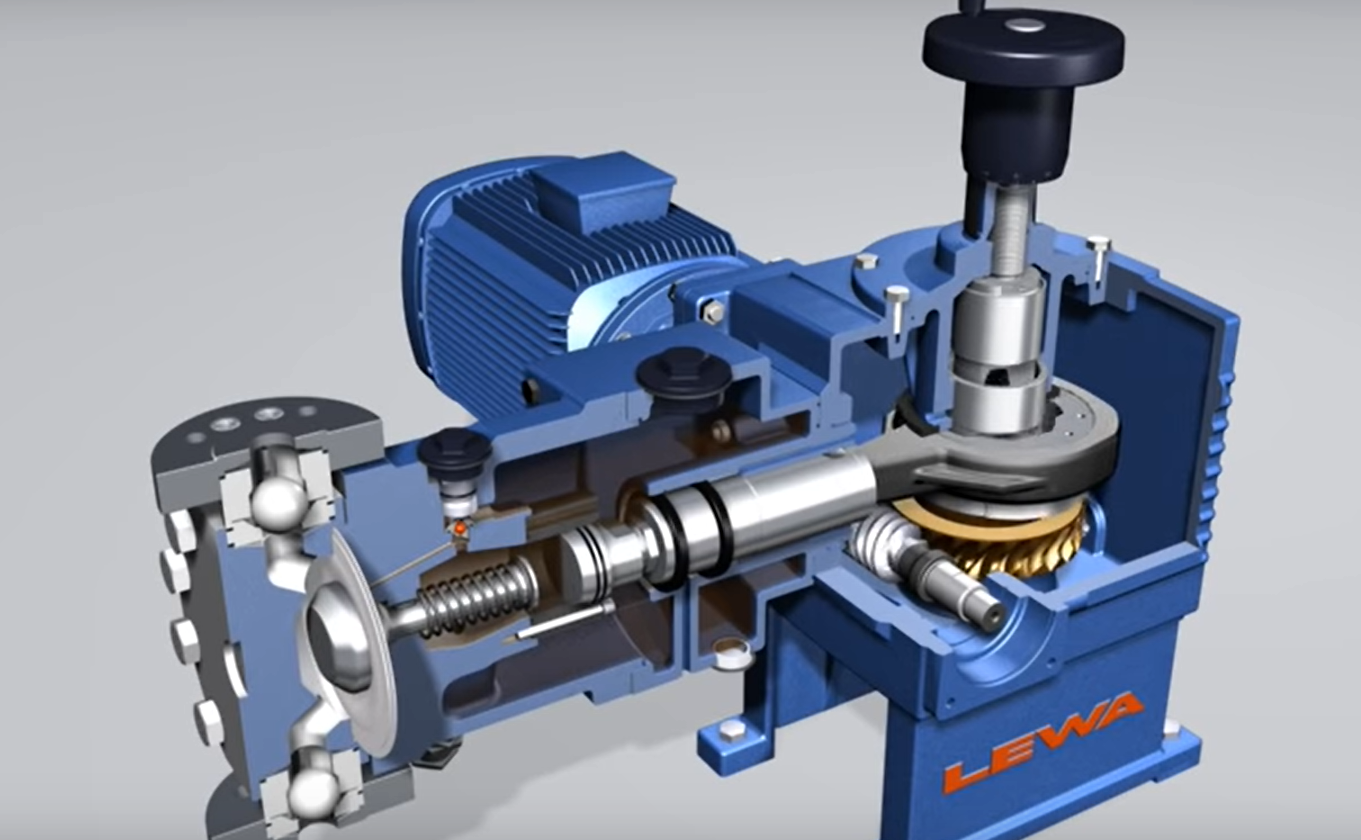 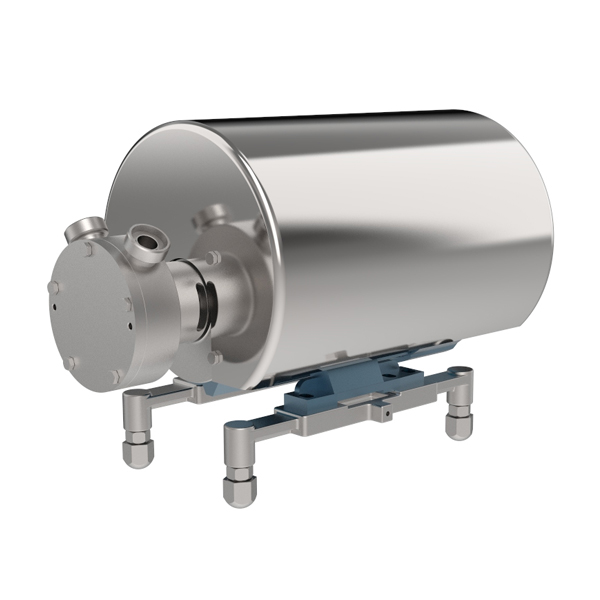 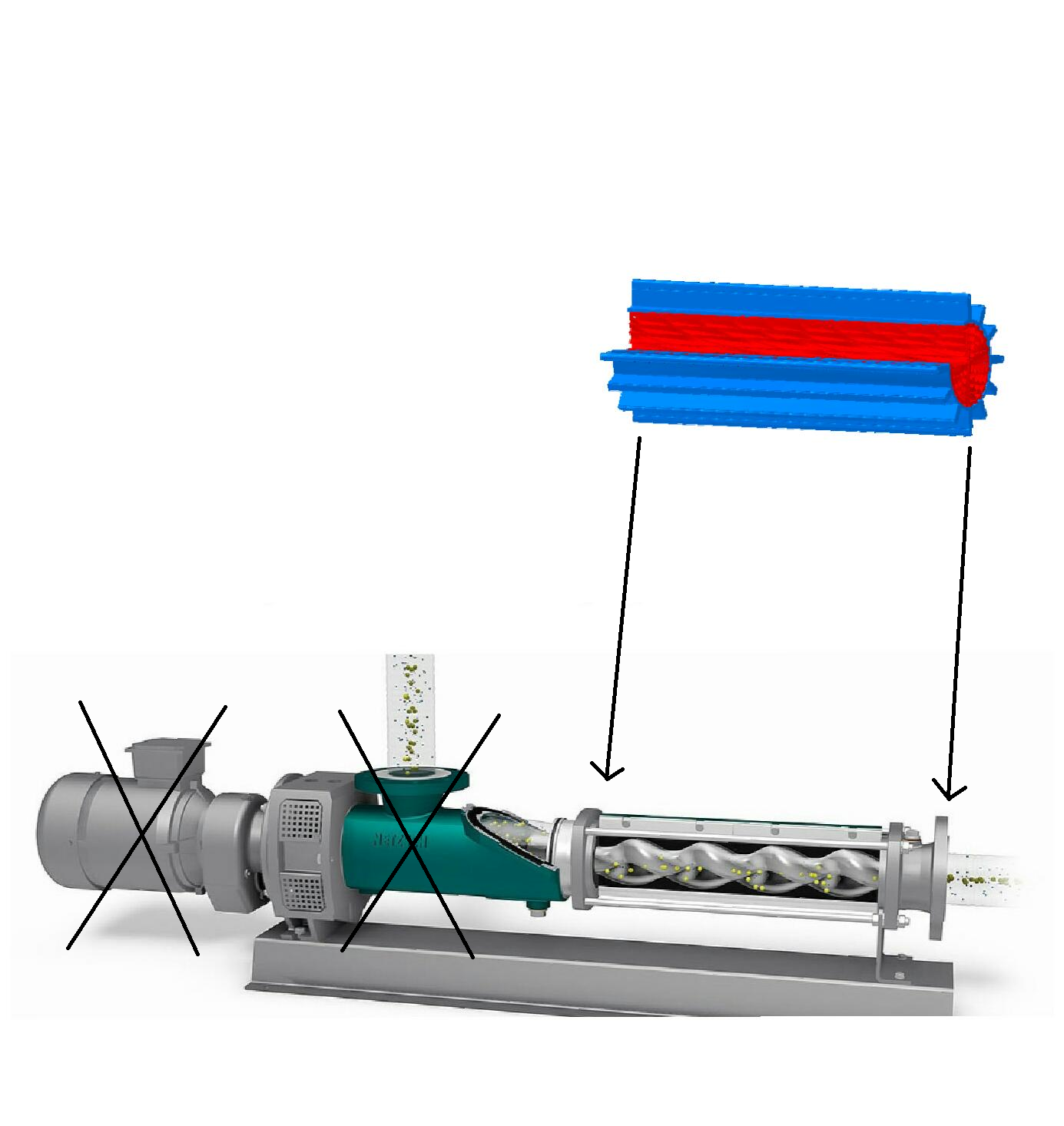 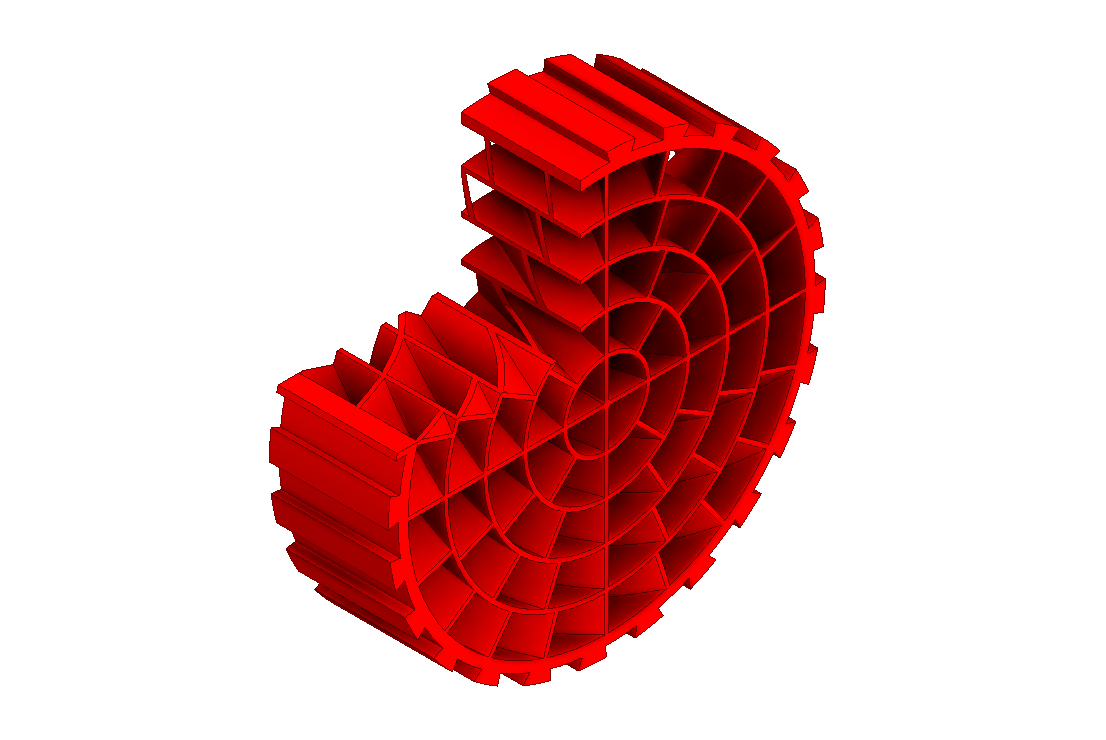 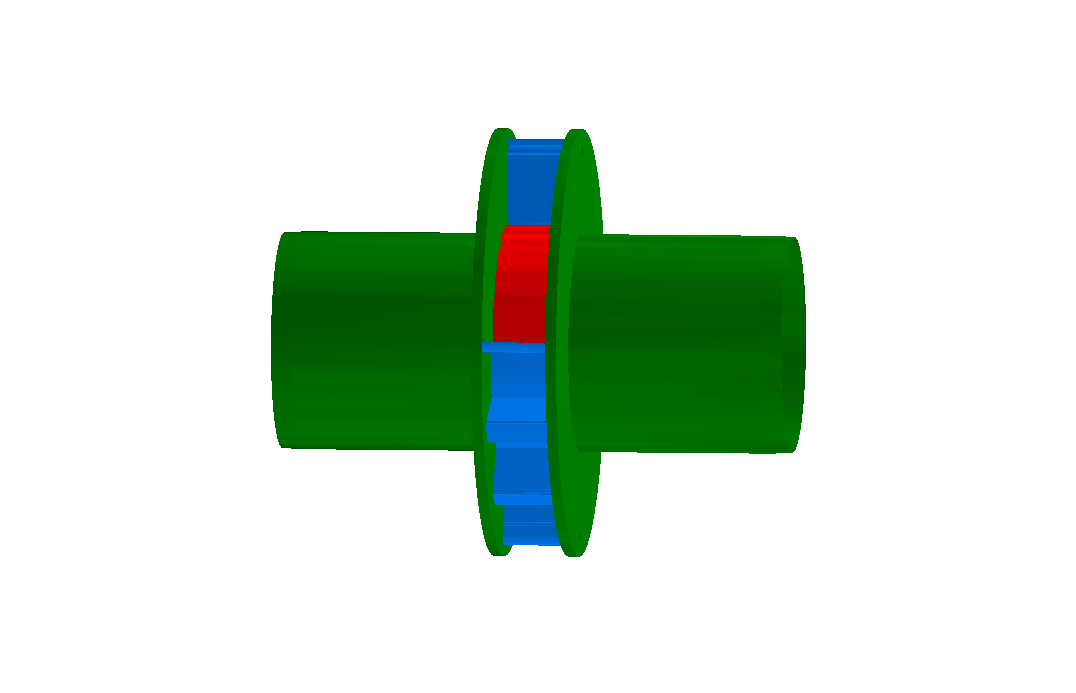 Grazie per l’attenzione!